In the Eyes of God
Britt Thompson
O’Neal Church of Christ
April 22, 2018
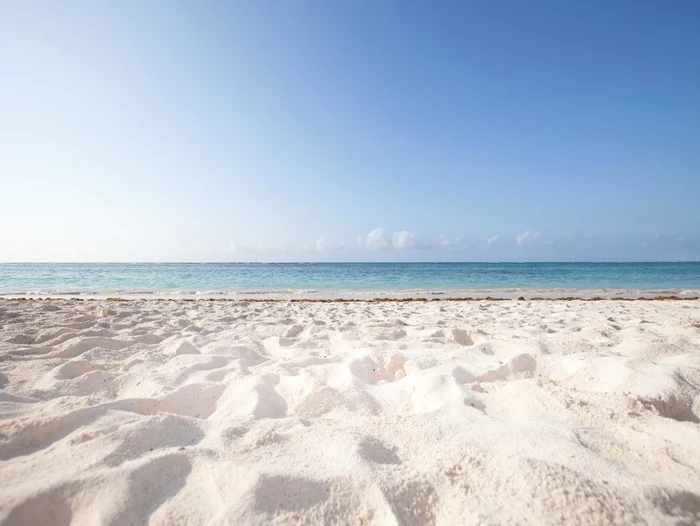 Let’s take a closer look under a microscope…
Our Eyes            vs.           God’s Eyes
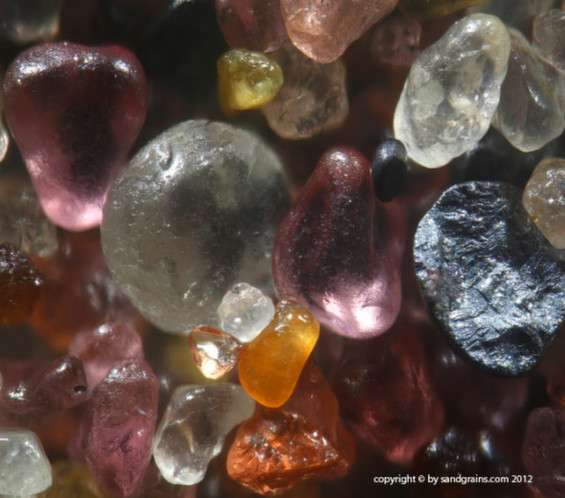 “…For the Lord does not see as man sees; for man looks at the outward appearance, but the Lord looks at the heart.”
1 Samuel 16:7
The Magnitude of God
Jeremiah 5:22
“’Do you not fear Me?’ declares the Lord. ‘Do you not tremble in My presence? For I have placed the sand as a boundary for the sea, an eternal decree, so it cannot cross over it. Though the waves toss, yet they cannot prevail; though they roar, yet they cannot cross over it.’”
God Sees Beauty Within Us!
Psalm 8:3-8
When I consider Your heavens, the work of your fingers, the moon and the stars, which you have ordained; What is man that You take thought of him, and the son of man that You care for him? Yet You have made him a little lower than God, and You crown him with glory and majesty!
How do WE see others?
How do WE see others?
How do WE see others?
How do WE see others?
“Don’t Judge a Book By Its Cover”
Hebrews 13:1-2
Let brotherly love continue. Do not forget to entertain strangers, for by so doing some have unwittingly entertained angels.
Bible Examples
Psalm 14:2 ~ The Lord has looked down from heaven upon the sons of men to see if there are any who understand, who seek after God. (also Psalm 53:2)
Psalm 33:14 ~ From His dwelling place He looks out on all the inhabitants of the earth.
Psalm 139:16 ~ Your eyes have seen my unformed substance; And in Your book were all written the days that were ordained for me, when as yet there was not one of them.
Proverbs 15:3 ~ The eyes of the Lord are in every place, watching the evil and the good.
Bible Examples (cont.)
Job 24:23 ~ For His eyes are upon the ways of a man, and He sees all his steps.
Jeremiah 16:17 ~ For My eyes are on all their ways; they are not hidden from My face, nor is their iniquity concealed from My eyes.
1 Kings 8:39 ~ …then hear in heaven Your dwelling place, and forgive and act and render to each according to all his ways, whose heart You know, for You alone know the hearts of all the sons of men…
1 Chronicles 28:9 ~ “As for you, my son Solomon, know the God of your father, and serve Him with a whole heart and a willing mind; for the Lord searches all hearts, and understands every intent of the thoughts if you seek Him, He will let you find Him; but if you forsake Him, He will reject you forever.
What does God see in YOU?
Arrogance?  Proverbs 8:13, Psalm 5:5, Psalm 36:2
Bitterness? Ephesians 4:31-32, Matthew 18:21-22, Hebrews 12:15
Anger?  Ephesians 4:26-31, James 1:19-20, Proverbs 29:11
Gossip?  2 Corinthians 12:20, Exodus 23:1, James 1:26, James 4:11, Proverbs 11:13, Proverbs 18:21
Hatred/Cruelty?  Proverbs 10:12 & 18, 1 John 2:9-17, Proverbs 26:24-26, Proverbs 12:10
Jealousy? Philippians 2:3, James 3:16, James 4:2-3, James 3:14
Bad language?  Ephesians 4:29, Ephesians 5:4, Proverbs 10:19, Colossians 3:8-10, Matthew 12:37, Colossians 4:6
Hypocrisy?  1 John 4:20, Galatians 6:3, Luke 6:46, Luke 12:2, Matthew 6:1, Titus 1:16, Matthew 23:27-28
What does God see in YOU?
Empathy for others?   Romans 12:15, Ephesians 4:32, Matthew 7:12, 1 Corinthians 12:26, John 11:33-35, Hebrews 13:3
Compassion?  Matthew 9:36, Proverbs 21:13, Psalm 34:18, Psalm 72:13
Love?  1 Peter 3:8, John 13:34-35, John 15:12, Mark 12:31, John 15:13, Matthew 22:39, 1 Peter 4:8, Luke 6:27-28, 1 Corinthians 13:4-6
Kindness? Colossians 3:12, Philippians 4:14
Patience?  Romans 12:12, Romans 8:25, Galatians 6:9, Psalm 37:7-9, Philippians 4:6, Ephesians 4:2, Proverbs 19:11
Cheerful heart?  Proverbs 15:13, 2 Corinthians 9:7, Romans 12: 7-9, Psalm 68:3, Psalm 118:24
Forgiveness?  Proverbs 24:17, Colossians 3:13, Matthew 6:14-15, Luke 17:3-4
Christian values? Colossians 3:12-14, Micah 6:8, Philippians 3:8, 1 Peter 2:4-7, Matthew 16:26, 1 Corinthians 6:20
1 Peter 3:3-4
Do not let you adornment be merely outward…rather let it be the hidden person of the heart, with the incorruptible beauty of a gentle and quiet spirit, which is very precious in the sight of God.
Romans 5:6-8
For when we were still without strength, in due time Christ died for the ungodly. For scarcely for a righteous man will one die; yet perhaps for a good man someone would even dare to die. But God demonstrates His own love toward us, in that while we were still sinners, Christ died for us.
Psalm 103:13-14
As a father pities his children, So the Lord pities those who fear him. For he knows our frame; He remembers that we are dust
Let the beauty            of Jesus                      be seen in you!
Which Does God See In YOU?
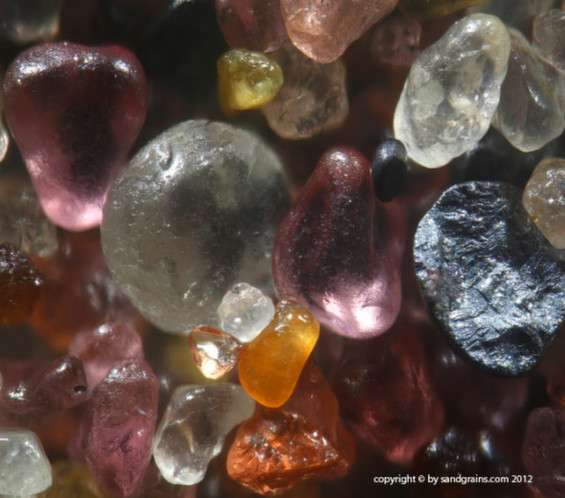 “…For the Lord does not see as man sees; for man looks at the outward appearance, but the Lord looks at the heart.”
1 Samuel 16:7
How can we let God see our inner beauty?
Hear 
Acts 18:8
Believe
John 3:16; Mark 16:16; Acts 16:31
Confess
Matthew 10:32-33; Romans 10:9-10
Repent
Matthew 4:17; Acts 2:38; Luke 13:3; Acts 8:22
Be Baptized
Mark 16:14-20; John 3:3, 5-8; Romans 6:4; I Peter 3:21; Acts 2:38
Live a Faithful Life
Revelation 2:10